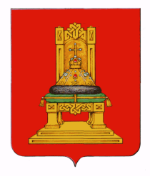 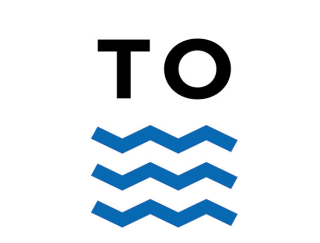 ПРАВИТЕЛЬСТВОТВЕРСКОЙ ОБЛАСТИ
О федеральных и региональных мерах государственной поддержки малого и среднего предпринимательства в условиях изменившейся экономической ситуации
г. Тверь
1 июня 2022 года
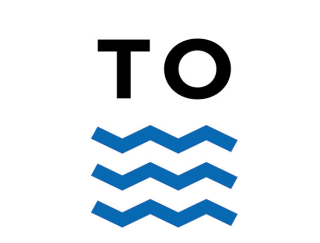 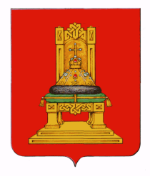 ТИПОВЫЕ ПРОБЛЕМЫ БИЗНЕСА, 
СВЯЗАННЫЕ С ВНЕШНИМ САНКЦИОННЫМ ДАВЛЕНИЕМ
1    Сложности с экспортом товаров/сокращение экспортной выручки
2  Сложности с импортом комплектующих, сырья для текущей деятельности
5   Сложности с привлечением средств, вызванные ухудшением
      финансовых параметров предприятий и возможным нарушением
      ковенант по банковским займам
3    Сложности с закупкой импортного оборудования 
       для реализации новых инвестиционных проектов
4    Изменение логистических связей
2
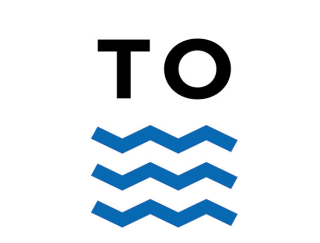 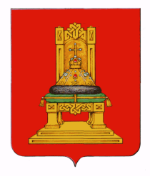 ТИПОВЫЕ ПРОБЛЕМЫ БИЗНЕСА, 
СВЯЗАННЫЕ С ВНЕШНИМ САНКЦИОННЫМ ДАВЛЕНИЕМ (ПРОДОЛЖЕНИЕ)
6    Высокие кредитные ставки для пополнения оборотных средств,
       увеличивающийся кассовый разрыв
9    Субъективный рост цен на товары, произведенные в РФ
10   «Разрыв» сложившихся кооперационных цепочек
7    Рост цен на сырье для пищевой промышленности 
      и сферы услуг
8    Невозможность прогнозирования платежеспособного спроса
      населения для сферы услуг
3
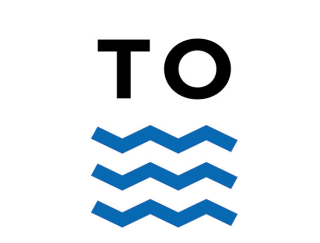 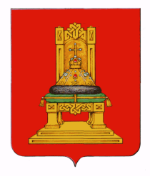 ТИПОВЫЕ ВОЗМОЖНОСТИ ДЛЯ БИЗНЕСА, 
В УСЛОВИЯХ ВНЕШНЕГО САНКЦИОННОГО ДАВЛЕНИЯ
Выход на новые рынки
1
Стимулирование развития 
      внутренней региональной кооперации
2
3
Стимулирование обновления технологий
4
Стимулирование поиска новых партнеров
4
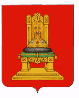 ПЛАН ПОДДЕРЖКИ ЭКОНОМИКИ В УСЛОВИЯХ САНКЦИЙ
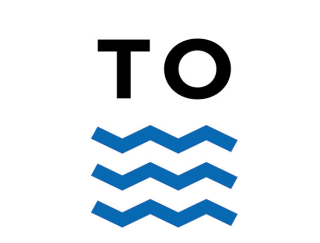 НА РЕГИОНАЛЬНОМ УРОВНЕ
План мероприятий 
по поддержке предпринимательской деятельности 
Тверской области в условиях внешнего санкционного давления

 (№ 200-рп от 10.03.2022)

35 мероприятий
5
ТОП-5 РЕГИОНОВ ПО ПРИНЯТИЮ АНТИКРИЗИСНЫХ МЕР
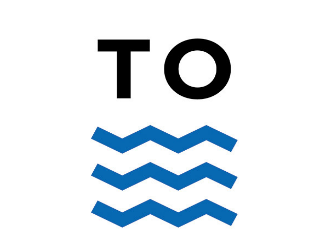 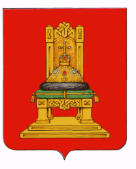 Источник: информационно-коммуникационная сеть Интернет (Агентство политических и экономических коммуникаций (АПЭК)
6
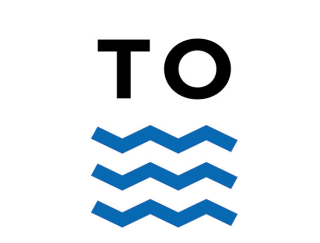 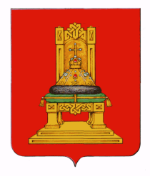 ПЛАН МЕРОПРИЯТИЙ
7
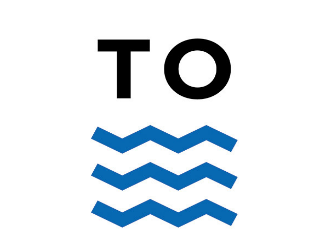 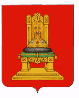 ФИНАНСОВЫЕ МЕРЫ ПОДДЕРЖКИ ПЛАНА МЕРОПРИЯТИЙ
Займ «Стабильный бизнес»

Цель: пополнение оборотных средств, приобретение основных средств МСП

Условия: 
сумма займа от 0,1 до 2,5 млн рублей;
ставка 5 % годовых;
срок займа до 2 лет;
обеспечение – поручительство юридических (физических) лиц, залог движимого и недвижимого имущества
Сумма докапитализации: 250 млн рублей

Показатель:
Количество выданных микрозаймов микрофинансовой организацией субъектам малого и среднего предпринимательства за счет средств областного бюджета Тверской области
(не менее 100 займов)

Поступило: 55 заявок на сумму 112,8 млн руб. Одобрено: 48 займов на сумму 97,7 млн руб. 
Выдано: 46 займов на сумму 93,7 млн руб.
8
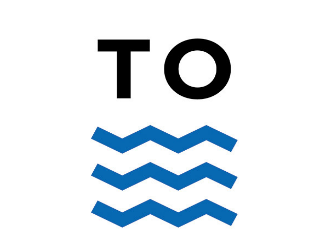 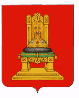 ФИНАНСОВЫЕ МЕРЫ ПОДДЕРЖКИ ПЛАНА МЕРОПРИЯТИЙ 
(ПРОДОЛЖЕНИЕ)
Займ «Проекты туризма»

Цель: создание быстровозводимых объектов туризма (кемпинги, глэмпинги)

Условия: 
сумма займа от 0,2 до 3 млн рублей;
ставка 1 % годовых;
срок займа до 7 лет;
обеспечение – поручительство юридических (физических) лиц, залог движимого и недвижимого имущества;
согласование проекта с Министерством туризма Тверской области 
Сумма докапитализации: 150 млн рублей

Показатели:
Количество выданных займов субъектам МСП, реализующим проекты в сфере туризма 
     (не менее 50 займов)
Количество созданных кемпингов (не менее 50 единиц)

Поступило: 4 заявки на сумму 12 млн руб. Одобрено: 4 заявки на сумму 12 млн руб. 
Выдано: 2 займа на сумму 6 млн руб. 
Проекты реализуются: Селижаровский район, Осташковский район, Ржевский район – 2 заявки
9
ФИНАНСОВЫЕ МЕРЫ ПОДДЕРЖКИ ПЛАНА МЕРОПРИЯТИЙ 
(ПРОДОЛЖЕНИЕ)
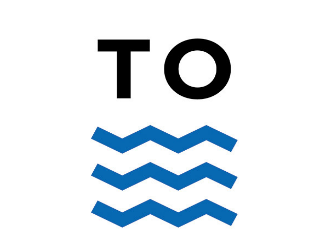 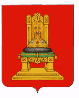 Новая программа «Импортозамещение»

Цель: стимулирование оперативных мер по созданию импортозамещающих      производств

Условия: 
ставка – 1 % годовых
срок – до 5 лет
сумма займа – от 10 до 50 млн рублей
софинансирование – не требуется
отсрочка по уплате тела займа до половины от срока займа
обеспечение – банковская гарантия

Сумма докапитализации: 250 млн рублей

Показатель:
Количество выданных займов субъектам предпринимательства (не менее 14 займов)   

Поступило: 7 заявок на сумму 260 млн руб. Одобрено: 2 заявки на сумму 100 млн руб.
Инициировано рассмотрение на  Бюджетной комиссии вопроса о дополнительной докапитализации Фонда развития промышленности на 250 млн руб.
10
ФИНАНСОВЫЕ МЕРЫ ПОДДЕРЖКИ ПЛАНА МЕРОПРИЯТИЙ 
(ПРОДОЛЖЕНИЕ)
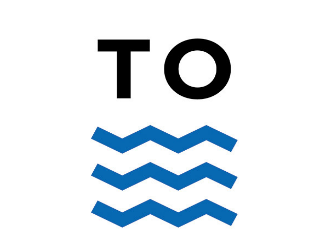 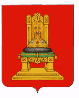 Изменение в программу займа «ОБОРОТНЫЙ КАПИТАЛ» Фонда развития промышленности

Цель: увеличение срока займа, расширение перечня потенциальных заемщиков, «каникулы» 6 месяцев по уплате займа и процентов
Изменение в программу займа «ПРОМЫШЛЕННАЯ ИПОТЕКА» Фонда развития промышленности

Цель: сокращение сроков и упрощение процедуры получения займа


Финансирование осуществляется в рамках ранее одобренных бюджетных ассигнований
11
ФИНАНСОВЫЕ МЕРЫ ПОДДЕРЖКИ ПЛАНА МЕРОПРИЯТИЙ 
(ПРОДОЛЖЕНИЕ)
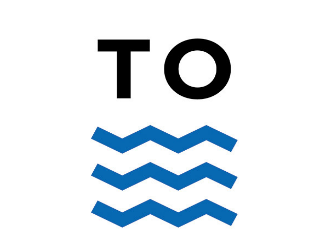 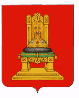 Субсидии арендодателям недвижимого имущества (торговые центры)

Цель: субсидии арендодателям недвижимого имущества на возмещение недополученных в 2022 году доходов по арендной плате 

Условия: 
площадь торгового центра не менее 1 000 кв. м;
сохранение не менее 80 % арендованных площадей на 31 декабря 2022 года по отношению к 1 марта 2022 года;
субсидия предоставляется в размере 25 % от уплаченного за 2021 год налога на имущество организаций

Финансирование: 15 млн рублей 

Показатель:
Количество арендодателей недвижимого имущества, получивших субсидию из областного бюджета Тверской области  на возмещение недополученных доходов по арендной плате в 2022 году, сохранивших не менее 80% площадей недвижимого имущества, переданных в аренду (субаренду) (3 торговых центра)
12
ФИНАНСОВЫЕ МЕРЫ ПОДДЕРЖКИ ПЛАНА МЕРОПРИЯТИЙ 
(ПРОДОЛЖЕНИЕ)
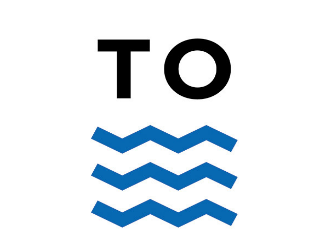 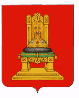 Субсидии на возмещение затрат по полученным кредитам

Цель: поддержка реализации инвестиционных проектов

Условия: 
Внесение изменений в постановление Правительства Тверской области от 25.06.2021 № 372-пп в части:
расширения категорий получателей
действующая редакция: лесоводство и лесозаготовки, обработка древесины
новая редакция: все ОКВЭД
изменения размера возмещения 
действующая редакция: ключевая ставка ЦБ РФ на дату подачи заявки
новая редакция: 5 %* от суммы задолженности, но не более 80 % фактических затрат на уплату процентов
* 13,5% (льготное кредитование для среднего бизнеса) – 5 % = 8,5% (ранее действующая ставка) 
Финансирование в 2022 году: 113,4 млн рублей, 
в т.ч. 100,0 млн - дополнительная потребность; 13,4 млн - перераспределение между ГП
(привлечение не менее 2 млрд рублей кредитных средств на реализацию инвестиционных проектов)
13
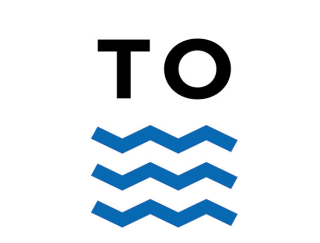 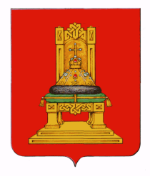 ОБЩЕСИСТЕМНЫЕ МЕРЫ ПОДДЕРЖКИ ПЛАНА МЕРОПРИЯТИЙ
14
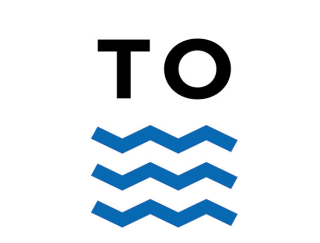 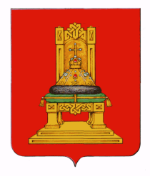 ОБЩЕСИСТЕМНЫЕ МЕРЫ ПОДДЕРЖКИ ПЛАНА МЕРОПРИЯТИЙ
(ПРОДОЛЖЕНИЕ)
15
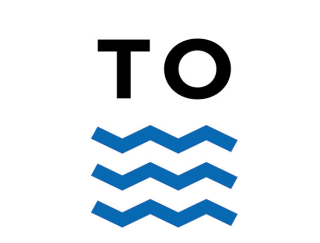 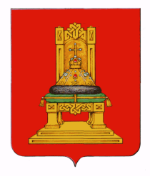 ОБЩЕСИСТЕМНЫЕ МЕРЫ ПОДДЕРЖКИ ПЛАНА МЕРОПРИЯТИЙ
(ПРОДОЛЖЕНИЕ)
16
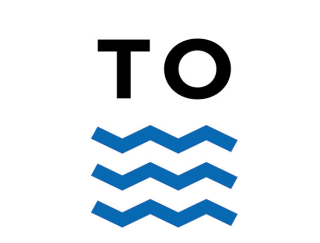 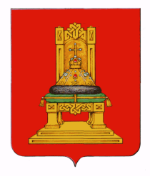 ОБЩЕСИСТЕМНЫЕ МЕРЫ ПОДДЕРЖКИ ПЛАНА МЕРОПРИЯТИЙ
(ПРОДОЛЖЕНИЕ)
17
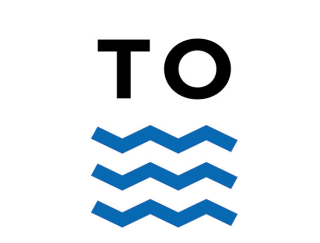 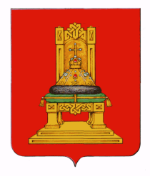 ФЕДЕРАЛЬНЫЕ МЕРЫ ПОДДЕРЖКИ ЭКОНОМИКИ В УСЛОВИЯХ САНКЦИЙ
18
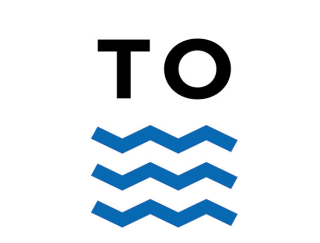 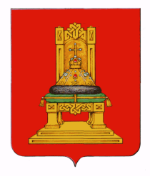 ФЕДЕРАЛЬНЫЕ МЕРЫ ПОДДЕРЖКИ ЭКОНОМИКИ В УСЛОВИЯХ САНКЦИЙ (ПРОДОЛЖЕНИЕ)
19
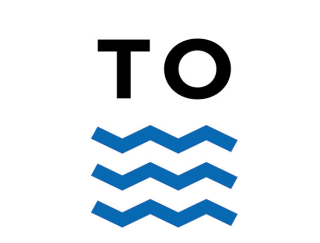 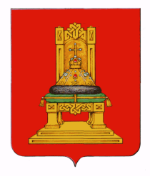 ФЕДЕРАЛЬНЫЕ МЕРЫ ПОДДЕРЖКИ ЭКОНОМИКИ В УСЛОВИЯХ САНКЦИЙ (ПРОДОЛЖЕНИЕ)
20
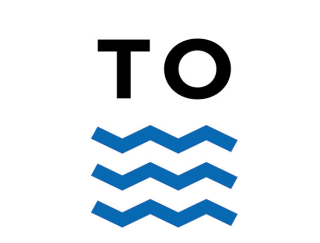 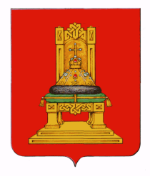 ФЕДЕРАЛЬНЫЕ МЕРЫ ПОДДЕРЖКИ ЭКОНОМИКИ В УСЛОВИЯХ САНКЦИЙ (ПРОДОЛЖЕНИЕ)
21